Sharing Insights: Equality, Diversity and Inclusion in the Pharmacy Curriculum
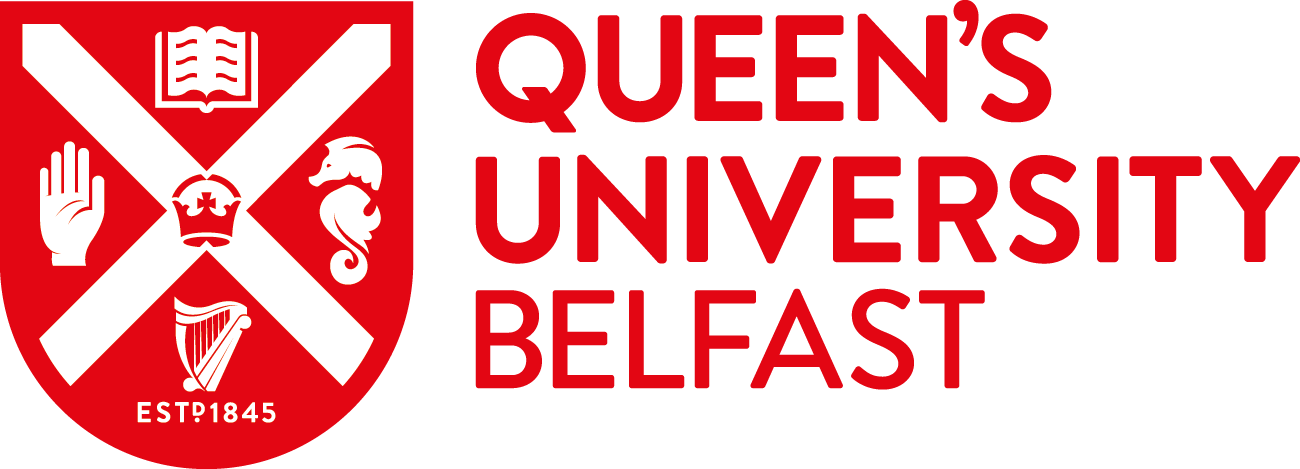 Carole Parsons, Louise Carson, Vicky Kett, Garry Laverty, Paul McCague, Deirdre Gilpin, Wafa Al-Jamal, Lezley-Anne Hanna
Background
Aims
School EDI committee
Curriculum development
Student diversity and performance
Reflections and concluding remarks: It is important that students have an opportunity to apply their new learning in an authentic context and throughout the course and to ensure that there is a diverse student population with all students having a fair chance of succeeding, otherwise efforts to embed EDI can seem like tokenism.
References: 1. General Pharmaceutical Council (2021). Standards for the initial education and training of pharmacists 2021. Available: https://www.pharmacyregulation.org/sites/default/files/document/standards-for-the-initial-education-and-training-of-pharmacists-january-2021_1.pdf  Accessed 13 Feb, 2022. 2. Moody, J. Advance HE (2021). EDI in the Curriculum: Collaborative Project (Cohort B) Report for Queen’s University Belfast. 3. General Pharmaceutical Council (2021). Delivering equality, improving diversity and fostering inclusion. Our strategy for change 2021-26. Available : https://www.pharmacyregulation.org/sites/default/files/document/gphc-equality-diversity-inclusion-strategy-november-2021.pdf Accessed 13 Feb, 2022